GESO
Gesundheitlich-sozialesProfil
Du interessierst Dich für … 

Psychologische Zusammenhänge
Seelische Erkrankungen und ihre Ursachen
Wechselwirkung zwischen Körper und Seele
Persönlichkeitsentwicklung
Zusammenhang zwischen Lebensstil und Gesundheit
STUNDENTAFEL
Gesundheit und Ernährung
Gesundheitsförderung und Prävention
Einflussfaktoren auf Gesundheit
Wissenschaftliche Ernährungsempfehlungen
Entwicklung von Geschmacksvorlieben
Alternative Ernährungsformen
Ökologische und soziale Aspekte zum Essen
Lebensstil abhängige Erkrankungen
Soft SKILLS
Kommunikation 
Konfliktlösung und Problemlösungsstrategien
Körpersprache
Entspannungstechniken und Stressprophylaxe
Kreativität
Testverfahren bei Aufnahmeprüfungen
PSYCHOLOGIE, philosophie und Pädagogik
Entwicklungspsychologie: Entwicklung der Sprache, der Kinderzeichnung,...
Psychopathologie: Depression, Essstörung, Schizophrenie, Borderline, Sucht (Alkohol, Drogen, ...)
Formen psychologischer Beratung: Psychotherapie, Logotherapie, Systemische Therapie,...
Heil- und Sonderpädagogik: Umgang mit Menschen mit Behinderung, Integration / Inklusion, Down-Syndrom,...
Glücksforschung,…
PHILOSOPHIE MIT eTHIKSCHWERPUNKT
Beschäftigung mit wichtigen Themen des Menschseins:
	Wahrheit, Gerechtigkeit, Lebenskonzepte
Ethische Themen in den verschiedenen Bereichen: 
	Tierethik, Medienethik, Medizinethik, Genethik, 	Wirtschaftsethik,..
Was ist gut? Was ist böse?
Profiltage 7ab
Mai 2022
Backstreet GuidesEinblicke in das Leben Einer ehemals Obdachlosen
Wien – Führung durch Backstreet Guides
Technisches Museum nachhaltiges Essen
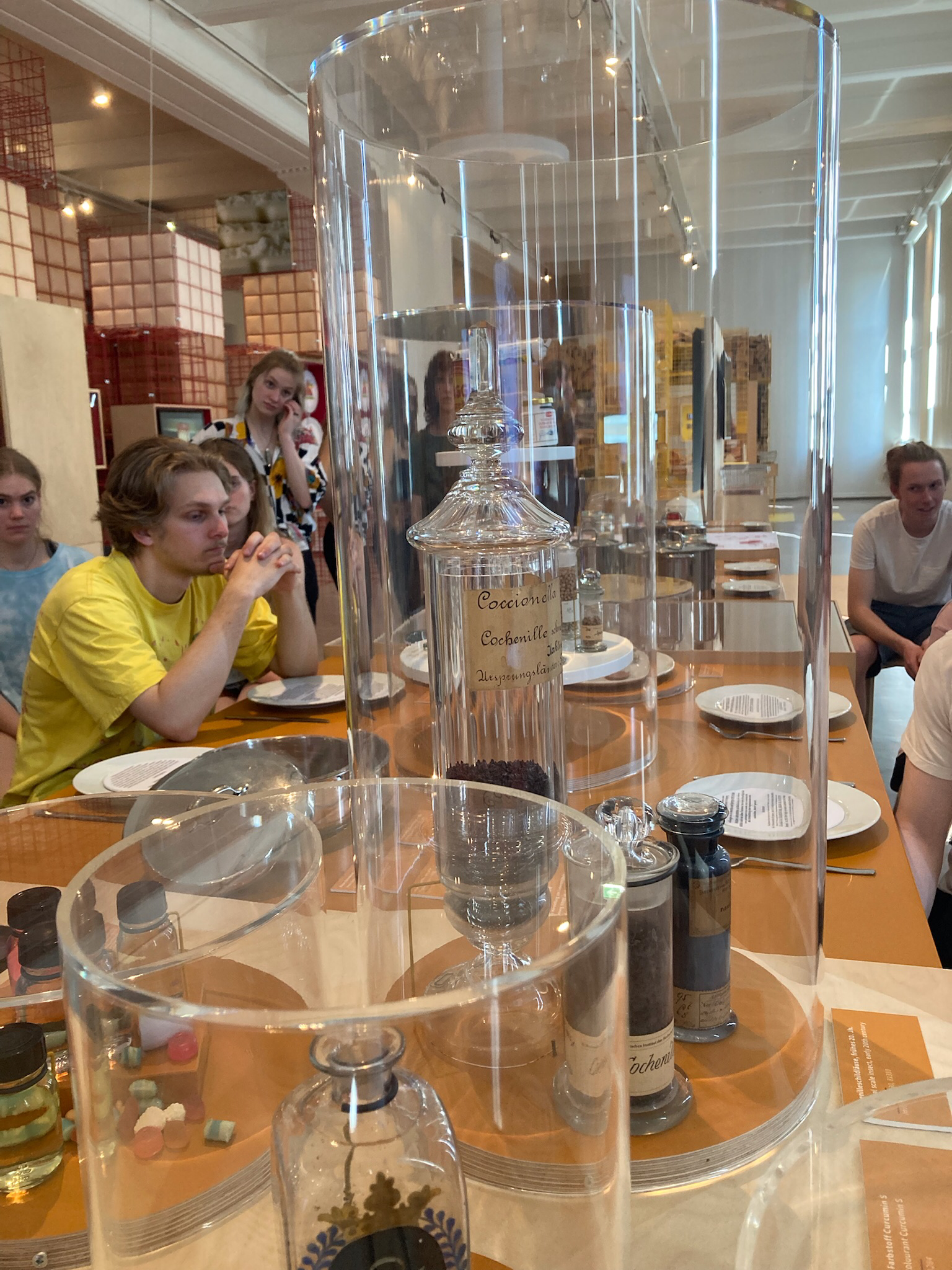 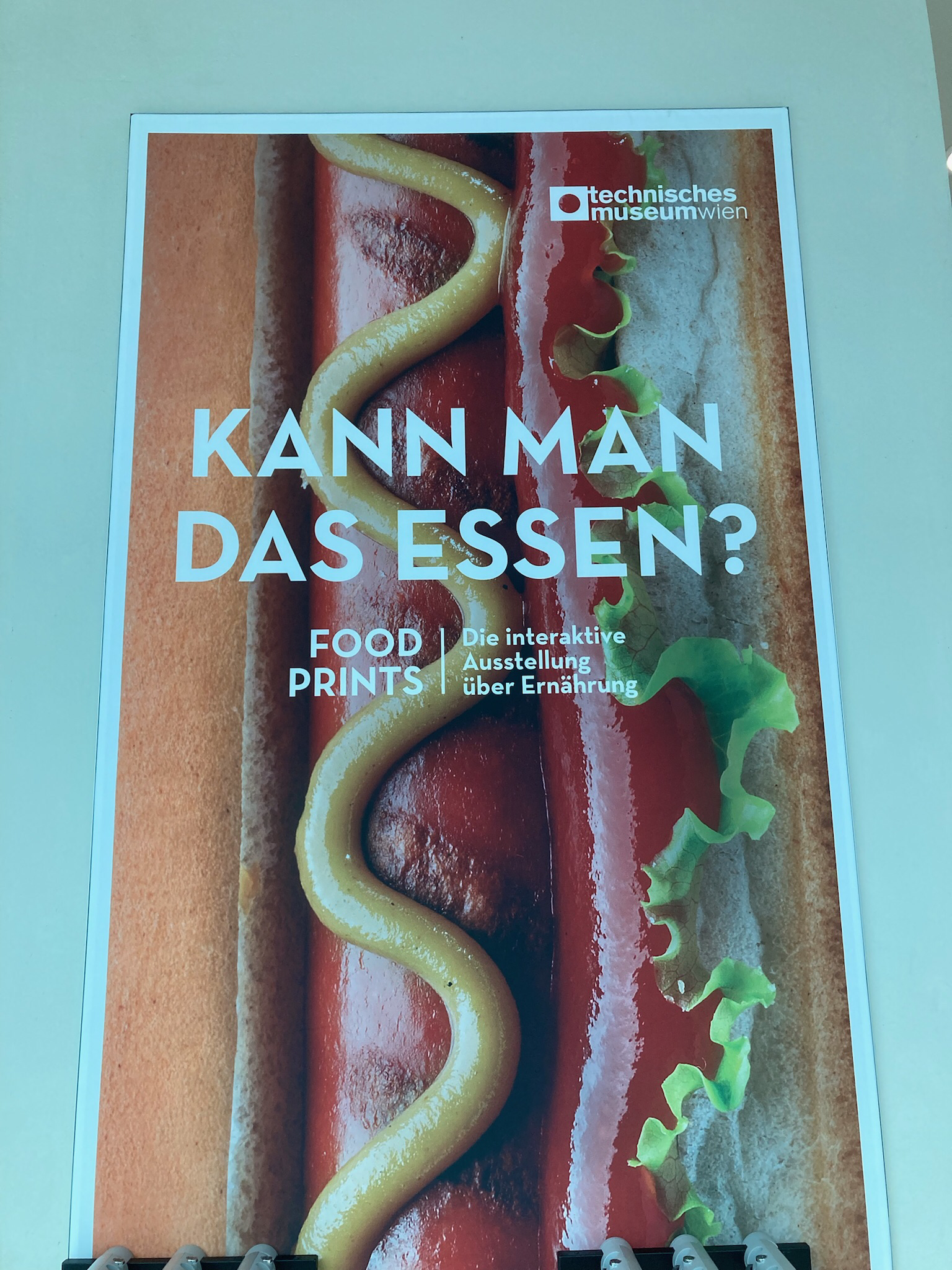 Was ist in unseren Nahrungsmitteln?
Essen der Zukunft?!
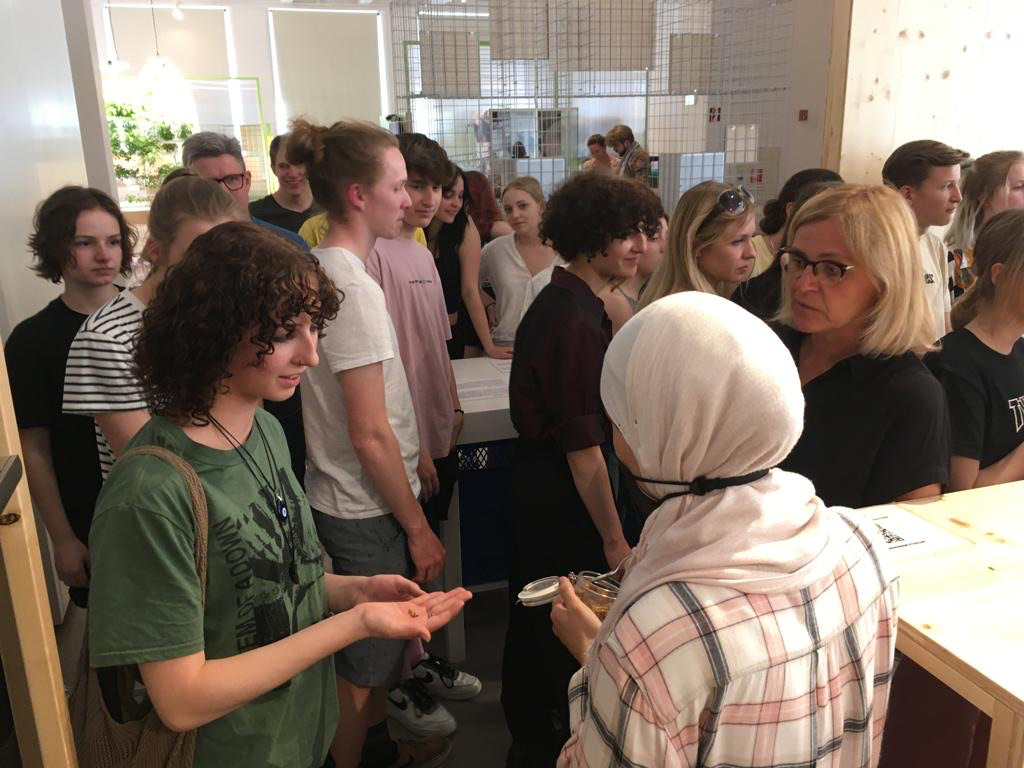 Wien erleben…
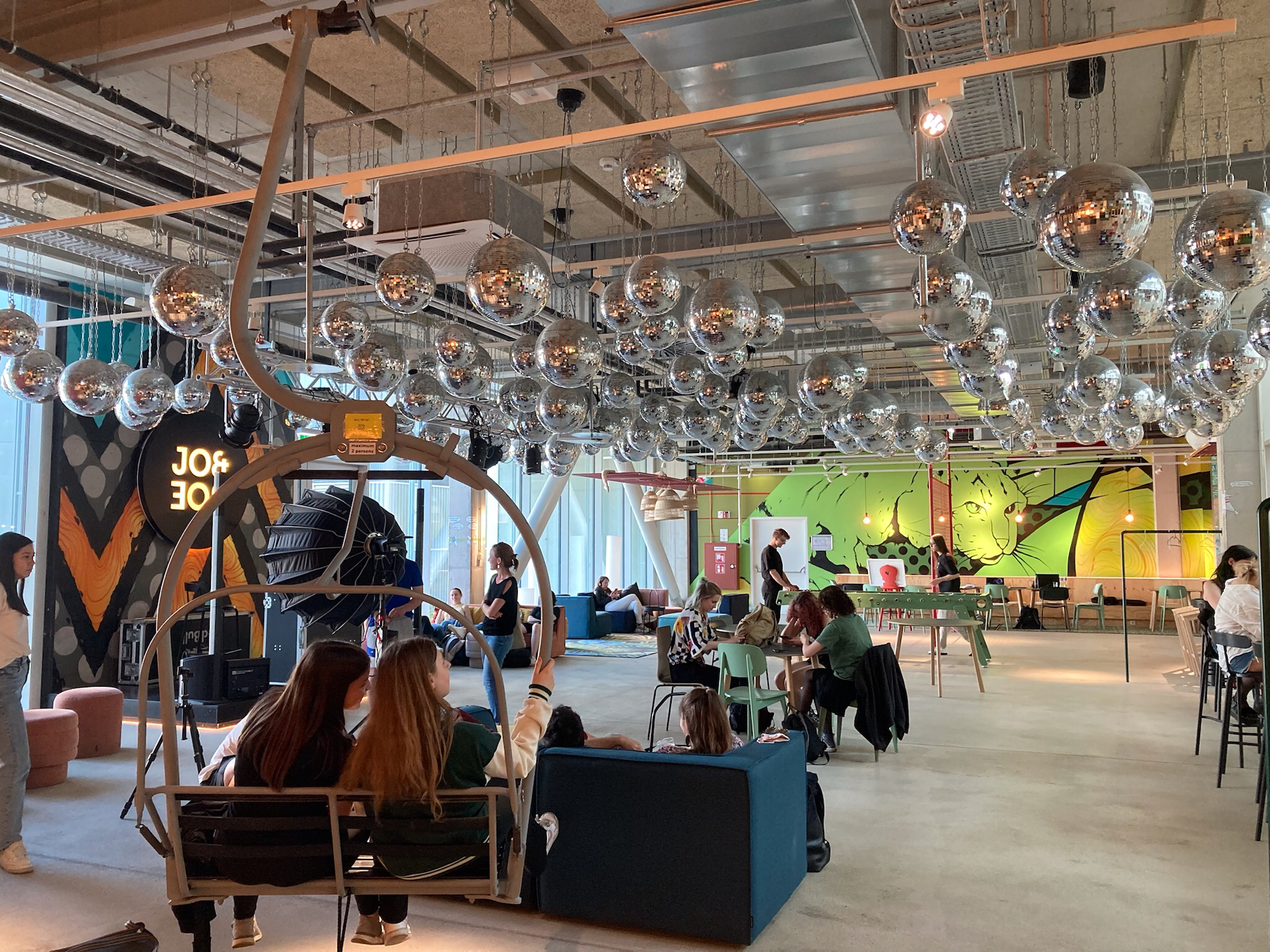 Museum der Illusionen
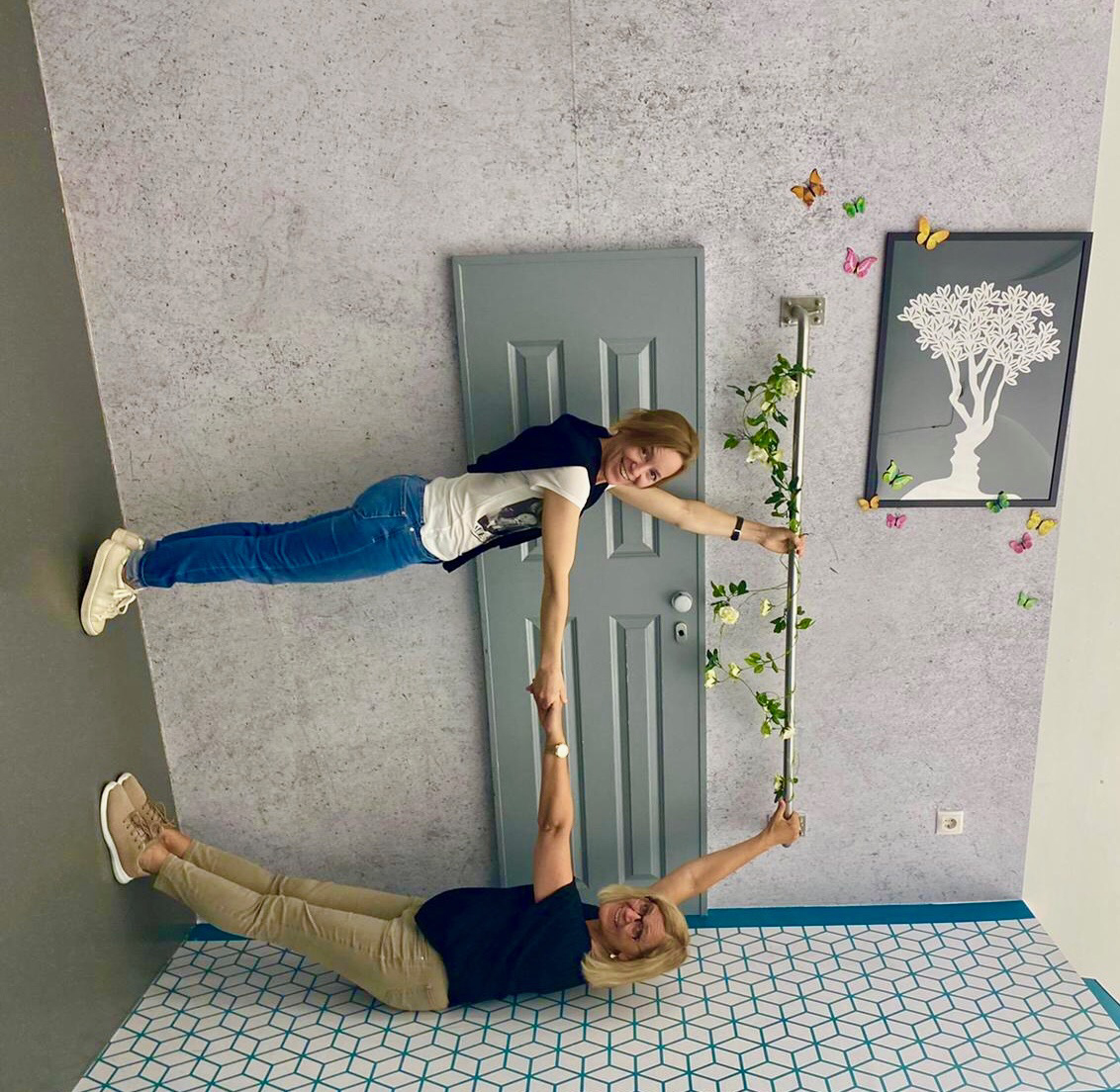 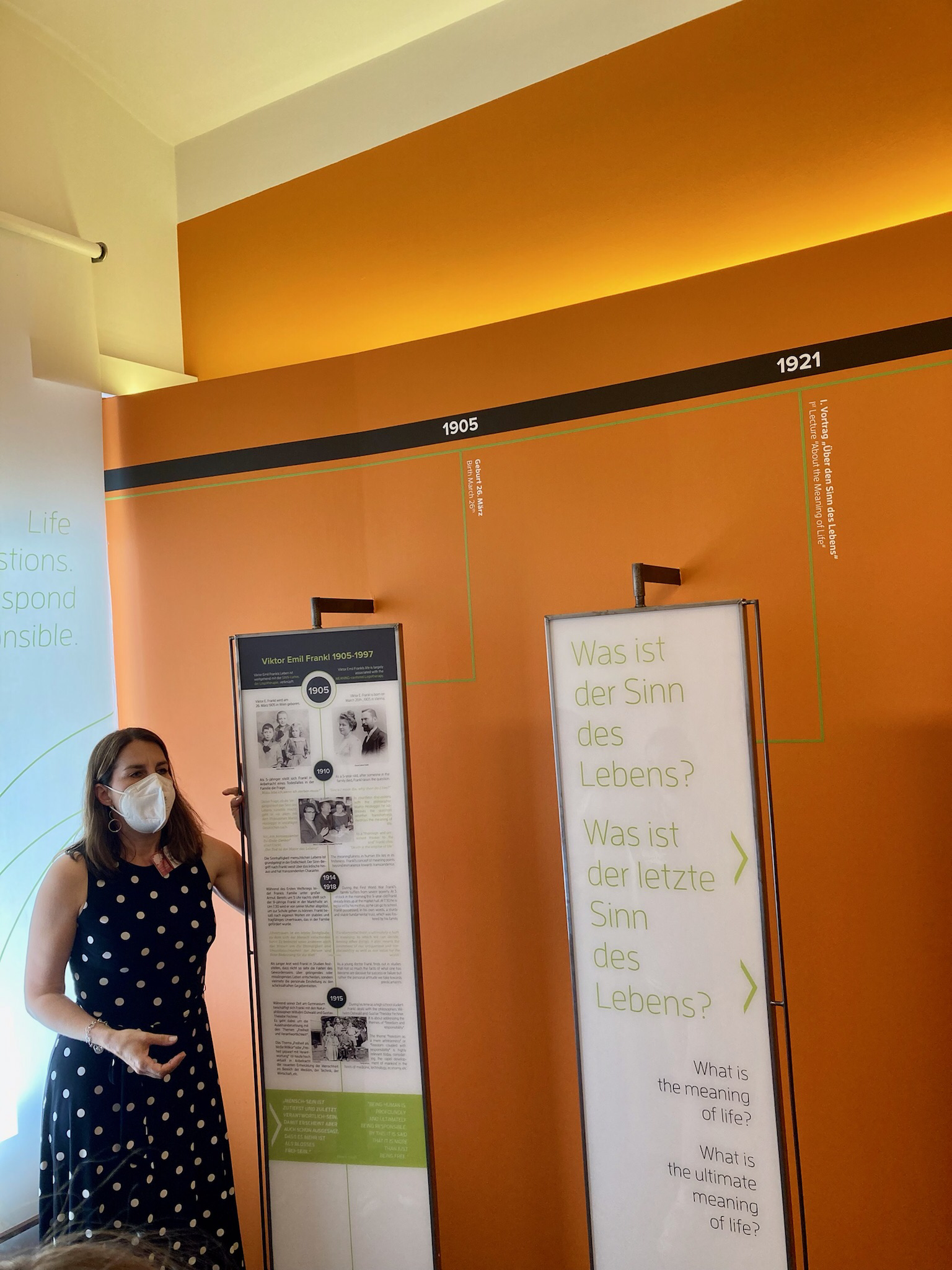 Viktor FranklZentrum
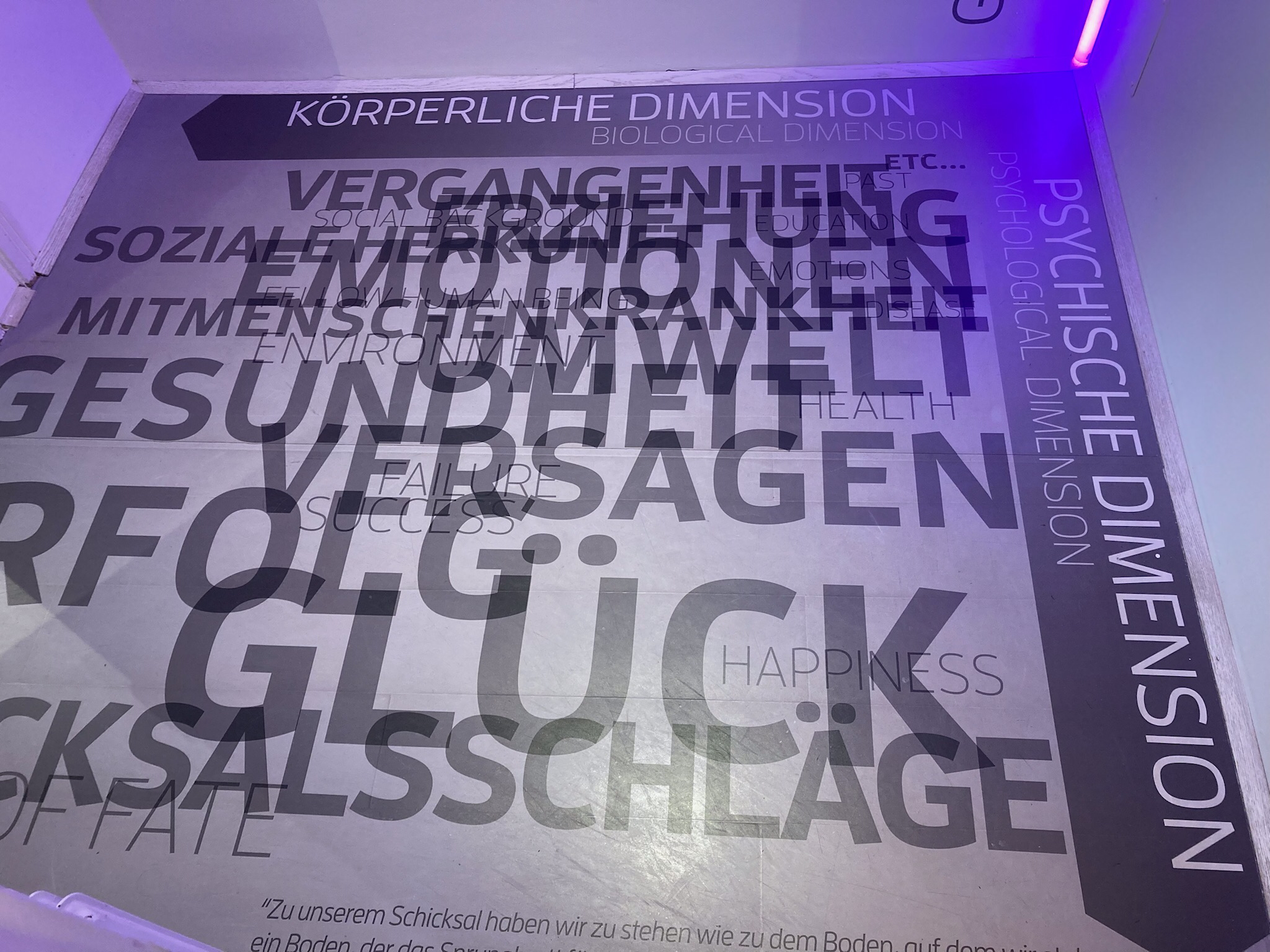 Viktor Frankl und seine Logotherapie
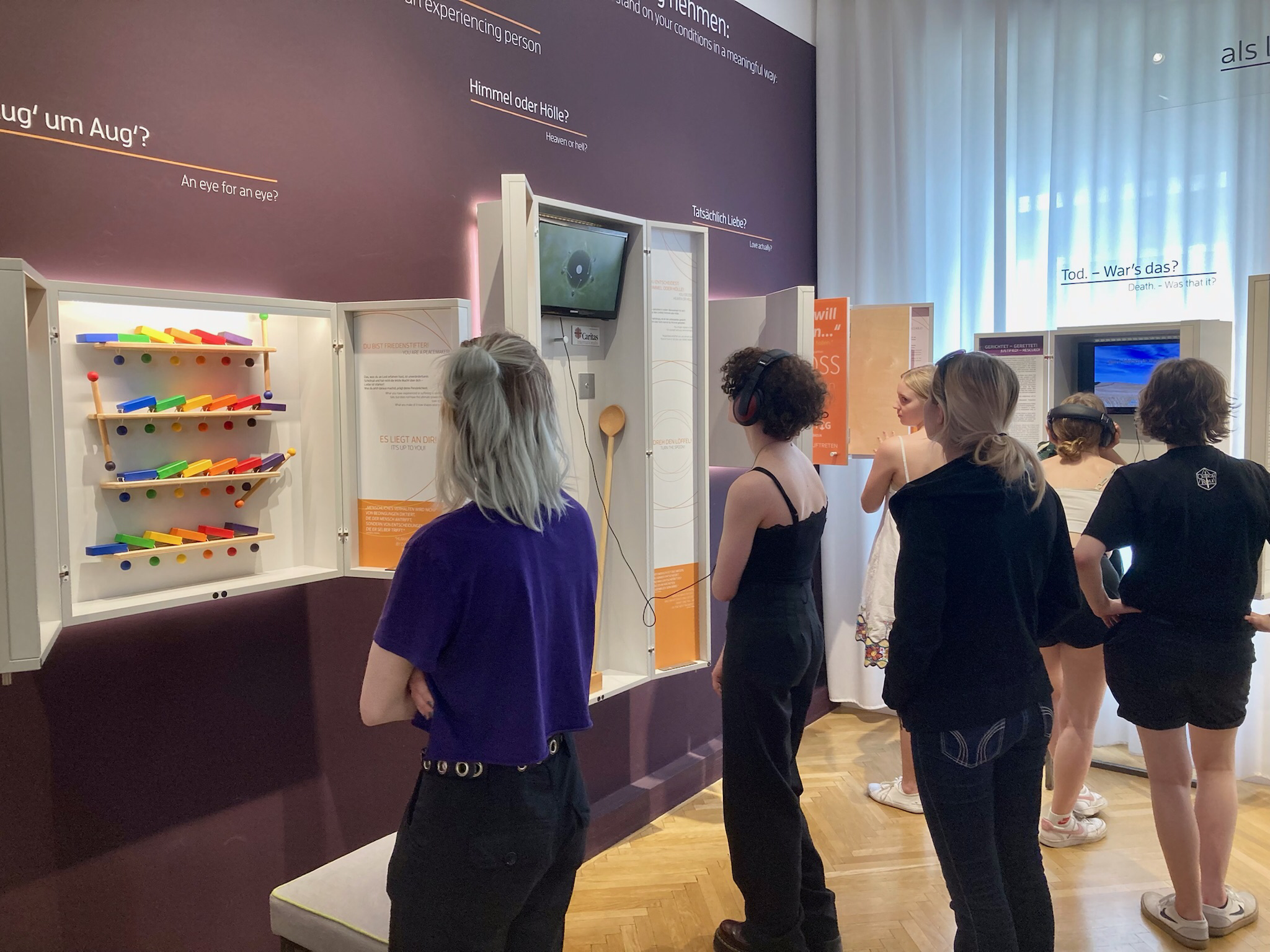 Wer ist stärker? Meine Angst… oder ich…
Viktor FranklZu unserem Schicksal haben wir zu stehen wie zu dem Boden, auf dem wir stehen – ein Boden,der das Sprungbrett für unsere Freiheit ist